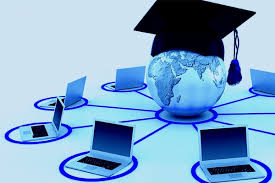 Welcome to
CS 235 Data Structures
  Maps and Sets (33)
Chapter 9.5-6, pgs. 555-564
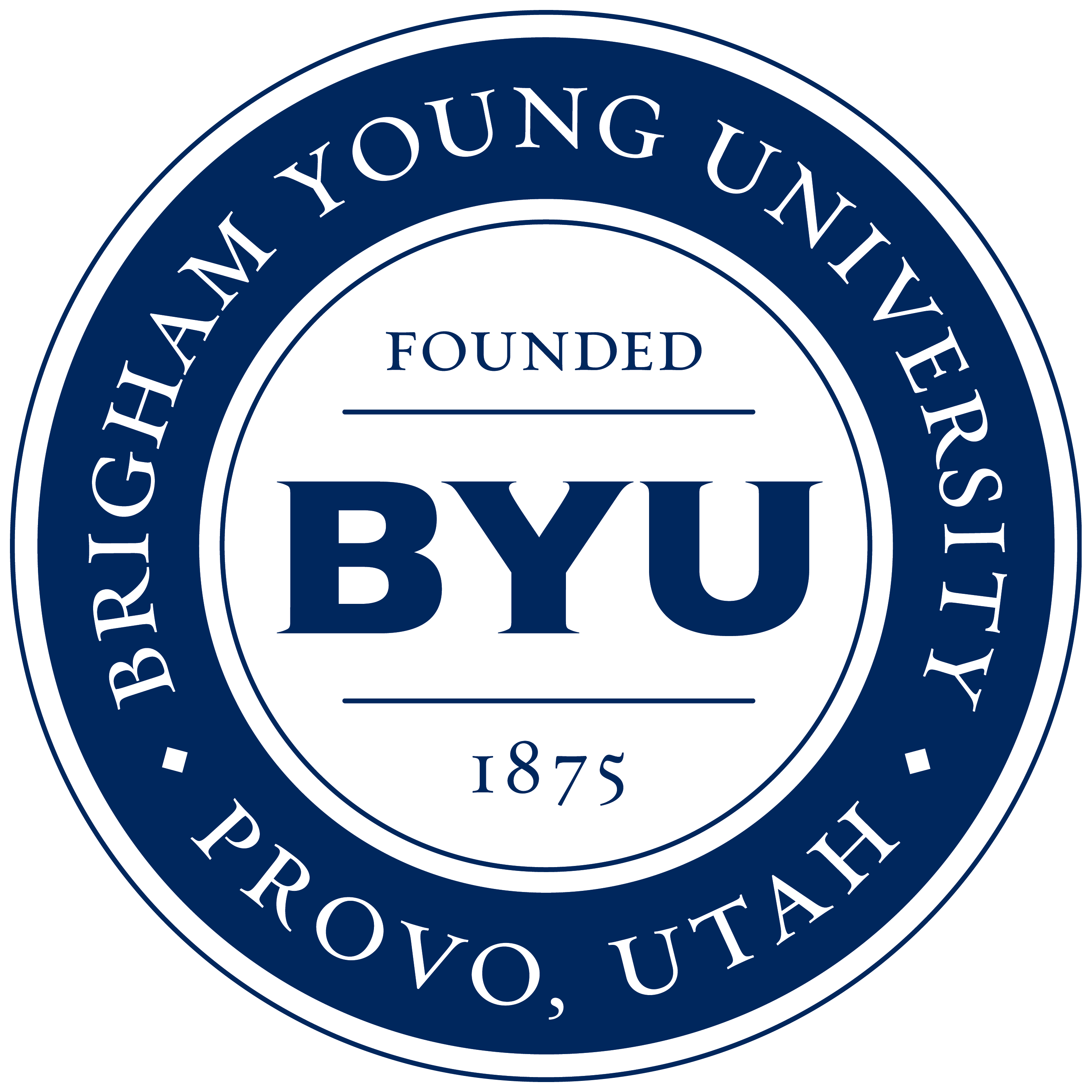 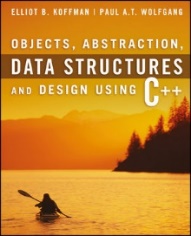 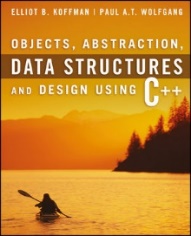 Attendance Quiz #32
Sets and Maps (33)
2
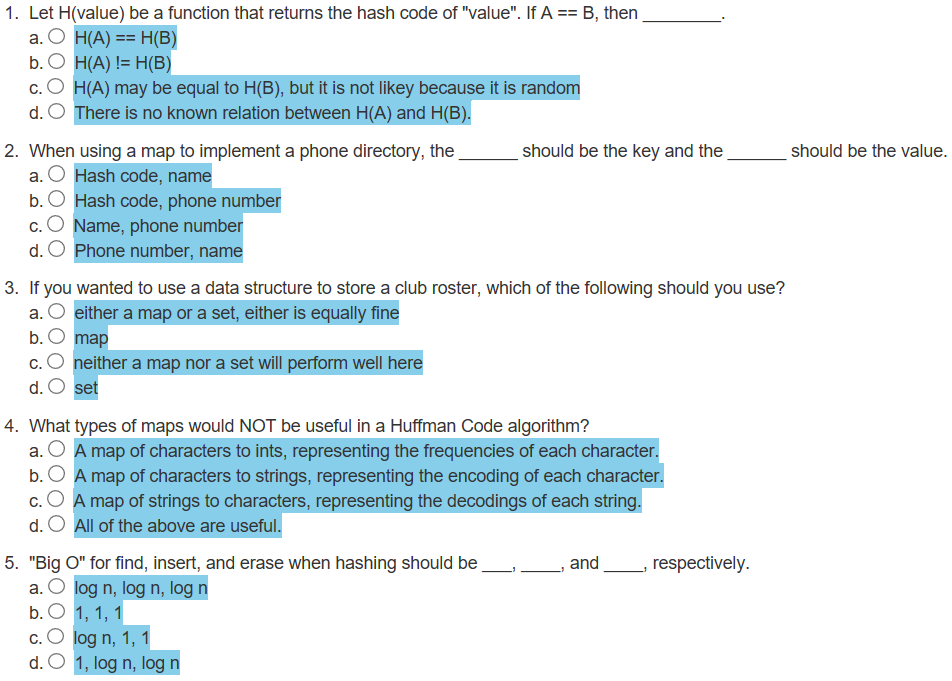 Tip #33: Very Late?
Sets and Maps (33)
3
Is someone’s junior year very late to learn programming?
Yes, give up…
Or you can take the advice of this wise Chinese proverb:
“The best time to plant a tree was 20 years ago.  The second best time is now.”
Remember:
You are still young - You have most of your life ahead of you.
Regardless of what field or trade you pick up, you WILL have to learn something new, whether you like it or not.
So, why not learn something that interests you?
Iterator
Sets and Maps (33)
4
11
11
9
12
9
12
8
3
2
4
5
3
1
4
begin()
end()
8
8
BST<int>::Iterator iter = bst.begin();
BST<int>::Iterator end_iter = bst.end();
if (iter == end_iter) out << " Empty";
while (iter != end_iter)
{
   out << " " << *iter;
   ++iter;
}
3
3
9
9
2
2
4
4
12
12
?
11
11
9.3 Hash Tables 
Problems with Quadratic Probing
Chaining
Performance of Hash Tables
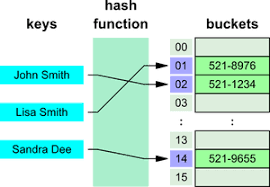 9.3, pgs. 530-541
5
Quadratic Probing
Sets and Maps (33)
6
Linear probing tends to form clusters of keys in the hash table, causing longer search chains.
Quadratic probing can reduce the effect of clustering.
Resolve collisions with a quadratic series (H+12, H+22, H+32, H+42}, ..., H+k2)
For example, if an item has a hash code of 5, successive values of index will be 6 (5+1), 9 (5+4), 14 (5+9), 21 (5 +16), . . .
48
48
Capacity = 7
12
1
76
76%7 = 6
1
12
55
1
40
40%7 = 5
1
55
2
48
48%7 = 6
2
4
12
12%7 = 5
3
40
40
55
55%7 = 6
3
4
76
76
Problems with Quadratic Probing
Sets and Maps (33)
7
Quadratic probing can reduce the effect of clustering, but is expensive:
Index, Index + 12, Index + 22, Index + 32, ... , Index + k2
An efficient way to calculate the next quadratic probe index is:
	k += 2;
	index = (index + k) % table.size();
For example, if the hash index is 5, quadratic probes would be:
5, 6 ( 5 + 1), 9 (5 + 1 + 3), 14 (5 + 1 + 3 + 5), 21 (5 + 1 + 3 + 5 + 7), …
Other open addressing problems:
An item can't be inserted even when the table is not full.
The program gets stuck in an infinite loop searching for an empty slot.
If the table size is a prime number and it is never more than half full, getting stuck in an infinite search loop will never happen.
However, requiring a half empty table wastes a lot of memory.
Chaining
Sets and Maps (33)
8
Chaining is an alternative to open addressing.
Each table element references a linked list that contains all of the items that hash to the same table index.
The linked list often is called a bucket
The approach sometimes is called bucket hashing
Hash Bucket
node
node
node
node


next =
data =
next =
data =
next =
data =
next =
data =
next =
data =
"Pete"
"Abe"
"Zack"
"Dan"
"Tom"
node



Chaining
Sets and Maps (33)
9
Advantages relative to open addressing:
Only items that have the same value for their hash codes are examined when looking for an object.
You can store more elements in the table than the number of table slots (indices).
Once you determine an item is not present, you can insert it at the beginning or end of the list.
To remove an item, you simply delete it; you do not need to replace it with a dummy item or mark it as deleted.
Load factor has the greatest effect on hash table performance.
Load factor is the number of filled cells divided by the table size.
The lower the load factor, the better the performance as there is a smaller chance of collision when a table is sparsely populated.
If there are no collisions, performance for search and retrieval is O(1) regardless of table size.
Given the hash function values to the right, fill in the table values using chaining.
Chaining

h(28) = 28
h(47) = 47
h(20) = 20
h(36) = 36
h(41) = 41
h(23) = 23
h(25) = 25
h(53) = 53






node
node
node
node
node
node
node
node
next =
data =
next =
data =
next =
data =
next =
data =
next =
data =
next =
data =
next =
data =
next =
data =
"47"
"20"
"41"
"23"
"36"
"25"
"53"
"28"


9.5 Implementation Considerations for the hash_map
Defining the Hash Function Class
The hash_map::iterator and hash_map::const_iterator
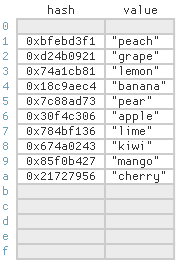 9.5, pgs. 555-558
11
Class Template Specialization
Sets and Maps (33)
12
Class templates are meta-classes - specifications for generating instantiated classes based on parameters.
C++ supports template specialization of class templates when some of the template parameters are preset.
A generic map is templated for a key data type and a value data type.
While the key data type might be used in all mappings, different mapped value types might require different implementations.
/** Generic map template class */
template <typename Key, typename Value>
class myMap {};
myMap<string, string> map2;
myMap<string, set> map3;
/** Explicit (or full) template specialization */
template <>
class myMap<string, string> {};
myMap<string, int> map1;
/** Partial template specialization */
template <typename Key>
class myMap<Key, set> {};
Hash Class (Functor) Specialization
Sets and Maps (33)
13
/** Explicit (full) Hash Function Template */
template<typename Key_Type>
struct hash {};
No implementation is provided for the explicit hash function class.
/** Specialization for string: s0 x 31^(n-1) + s2 x 31^(n-1) + ... + sn-1 */
template<>
struct hash<std::string>
{
   size_t operator()(const std::string& s)
   {
      size_t result = 0;
      for (size_t i = 0; i < s.length(); i++) result *= 31 + s[i];
      return result;
   }
};
Instead, specializations are provided for built-in types and library-defined types such as int and string.
/** Specialization for int */
template<>
struct hash<int>
{
   size_t operator()(int i) { return size_t(4262999287U * i); }
};
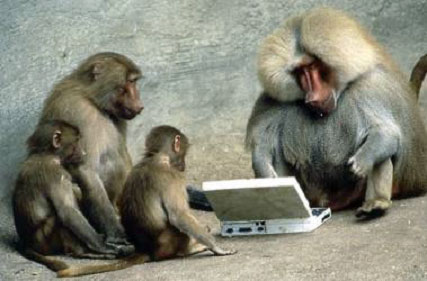 Be Safe
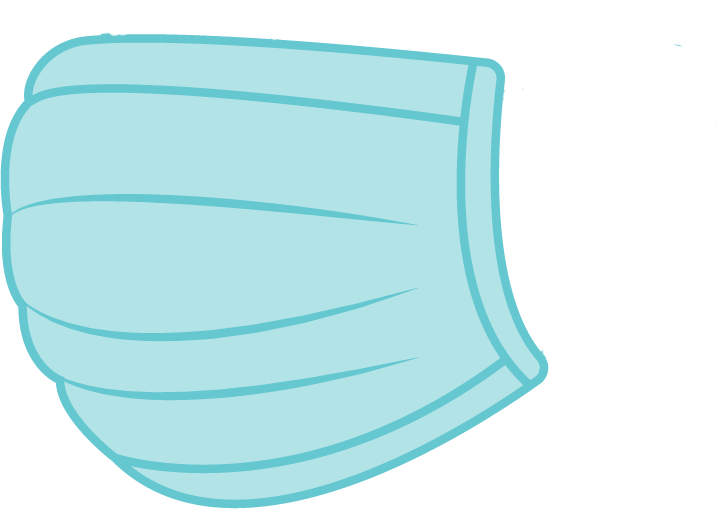